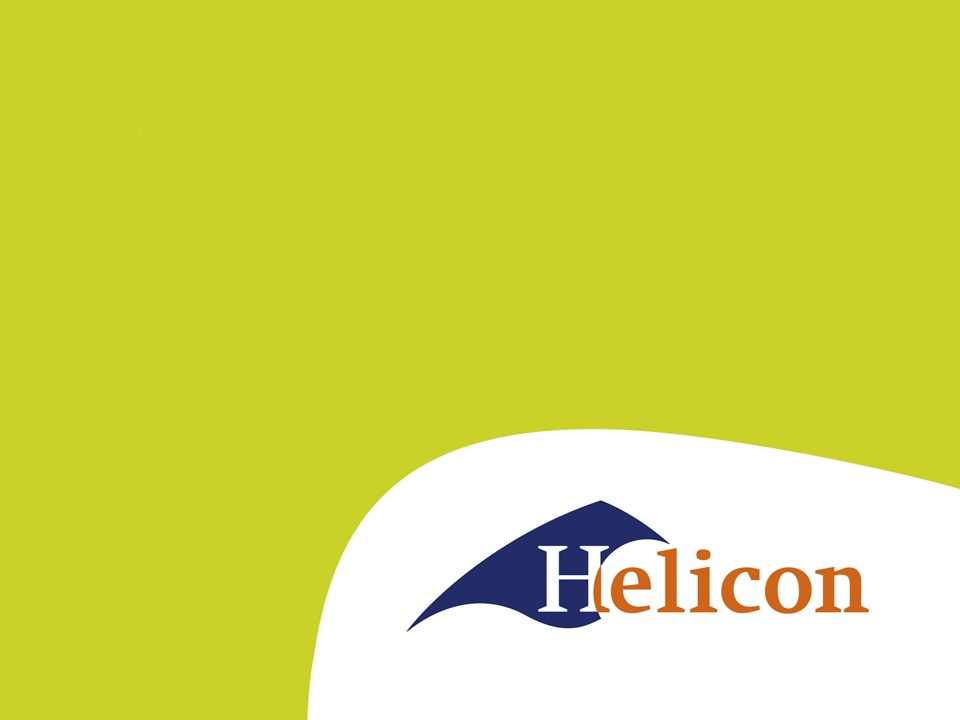 LG41 IBS1.1 Veiligheid
Onderdeel tarief berekenen – les 1
Wat gaan we vandaag doen?
Stukje coachles.
Aanwezigheidsregistratie.
Wie ben ik ook weer?
Hoe was het gister?
Hoe gaat jullie jaar eruit zien?
Wat doen we zoal tijdens coachlessen?
Ik vraag jullie iets in te vullen.
Vanuit daar gaan we de eerste coachgesprekken voeren.
Daarna tariefberekening
Regels
Hoe wordt er getoetst
Wikiwijs

We gaan beginnen
Eerste les van jullie coach
Hoe was het gister?
Hoe gaat jullie jaar eruit zien?
Wat doen we zoal tijdens coachlessen?
Ik vraag jullie iets in te vullen.
Vanuit daar gaan we de eerste coachgesprekken voeren.
Regels?
Wat is er logisch?
Als coach
Als docent
Toetsing IBS 1.1
Je krijgt van mij in de laatste les een individuele opdracht. 
Je moet ‘m maken
Cijfer telt mee voor het portfolio
Wikiwijs
Waarom dit vak?
Vraag aan jullie:

Wat maakt een (loon)bedrijf succesvol?
Wat moet een bedrijf zeker wel hebben?
Wat moet een bedrijf zeker niet hebben?
Welk tarief vraag je aan de klant?
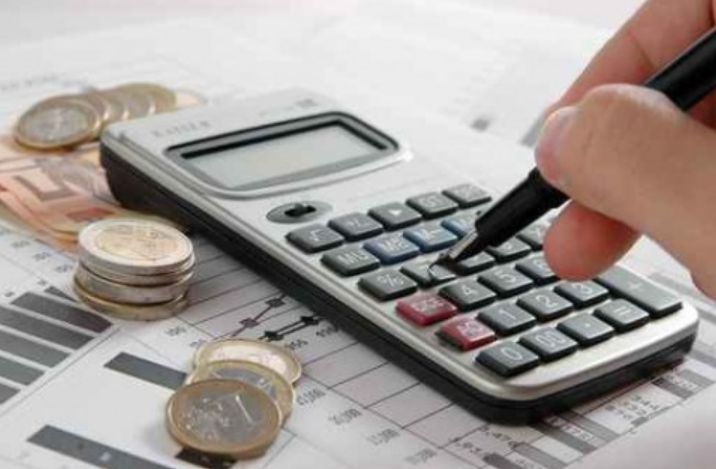 Welk tarief vraag je aan de klant?
Kostprijs
Concurrentie
Hoeveelheid werk


Grote verschillen tussen regio’s
Verschillen tussen bedrijven
Zelfs verschillen tussen klanten
Tarief en veiligheid
Sommige zaken komen direct terug in het berekenen van het tarief.


Hoe kan het fout gaan?
Schade
Materiaal
Eigen
Derden
Gebouwen
Eigen
Derden
Personen 
Eigen 
Fysiek
Mentaal
Anderen
Schade is kosten
Te voorkomen = faalkosten

Herstellen
Kosten materialen
Kosten in tijd
Verzekeren
Wat verzeker je?
Schade terugverdienen
Kwaliteit leveren
Goede naam krijgen
Klanten behouden
Klanten zoeken
Schade voorkomen
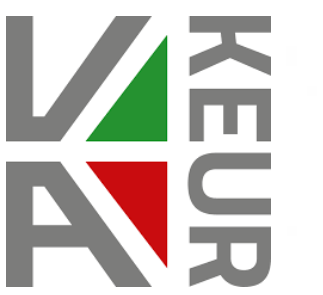 Keuringen
Machines
Personeel
Scholing
Vast overleg
Eenmalig
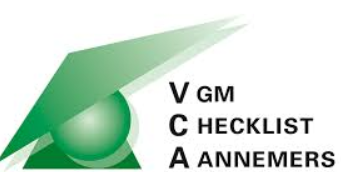 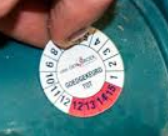 Wat weten we van de tarieven?
Trekker 100kw

Rotorkopeg 3m

Trekker+Dumper

Prei Rooien
€50 / uur

€75 / uur


€60 / uur

€1825 /ha
€75 / uur
Welke kosten heeft een machine?
Vaste en variabele kosten

Kunnen we die onderverdeling maken?
Afschrijving
Wat is afschrijving?
Dat was ‘m!
Dagge bedankt zijt, da witte.